Information Systems in OrganizationsIntroductionAdam Alalouf
“Tell me and I forget.  Teach me and I remember.  Involve me and I learn.”
               – Benjamin Franklin
Managing Expectations
Nobody teaches an intro class like this in Fox or in any other colleges!
 We will face some challenges, plan on it!
 You will find the class engaging and fun!!
 You will acquire knowledge and skills that you will use in future classes and your career!!!
Course Description
Core concepts of MIS
 Identify/analyze organizational systems & processes
 conceptual diagramming, process decomposition, & data modeling
 Enterprise Systems : ERP, SCM, CRM
 Platforms & Cloud Computing
 Artificial Intelligence
4
Course Objectives
Understand core MIS concepts
 Learn and practice how to Analyze Organizational Systems & Processes
 Gain experience in identifying and using multiple types of systems used by organizations ranging from start-ups to global enterprises
 Learn the basics of cloud computing and Artificial Intelligence
5
Graded Components
In-Class activities will not be returned.  If you would like a copy of your completed in-class activities, please take a picture of them before you hand them in.

Completed assignments will not be returned in class but will be retained by your instructor for a period of two weeks after grades have been posted.  After this two week period completed assignments will be disposed of.  If you would like your completed assignments returned, please make arrangements with your instructor to pick-up your completed assignments during office hours.
No Required Textbooks!
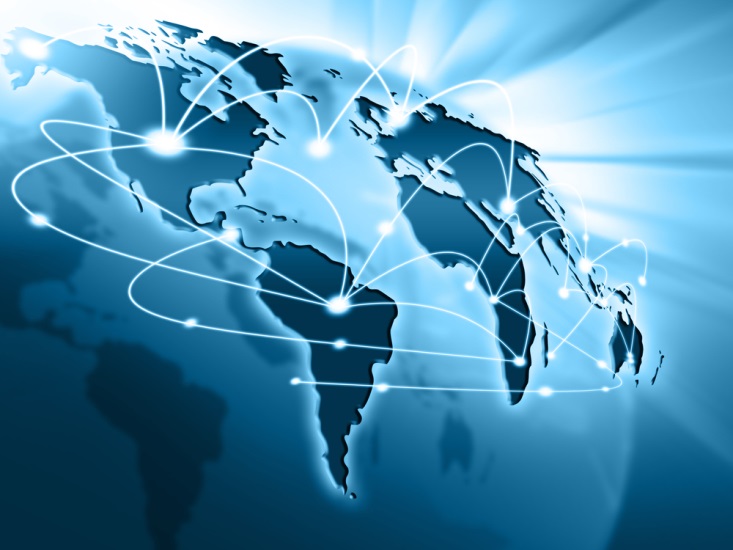 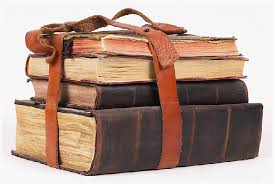 Vs.
An interesting collection of current, engaging 
readings that are freely available over the Internet
No Required Textbook!
What you will love!
What you may dislike!
How much does the typical textbook cost?
No publisher that constantly changes editions so you can’t sell your old textbook
How old is the majority of the material in a traditional textbook?
Lots of different articles from:
Different authors
Different audiences
Different formats
No author, editors & reviewers making the connections for you
Life as a business professional does not have a textbook that you can turn to for the
answers.  This is how you will learn what you need to be successful in the real world.
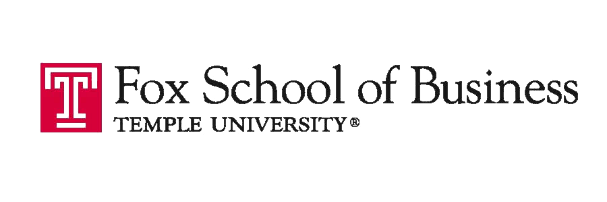 Lecture vs. Activities
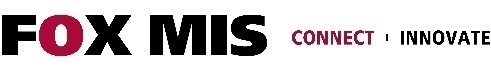 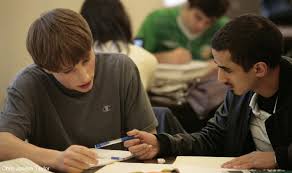 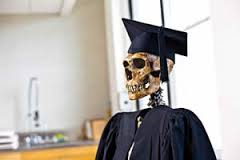 Vs.
Previous:  3 hours of lecture per week covering the topics the textbook tells us
Now: 1 hour of class discussion a week focusing on the most important learning objectives

And

2 hours of in-class activities that reinforce those key learning objectives
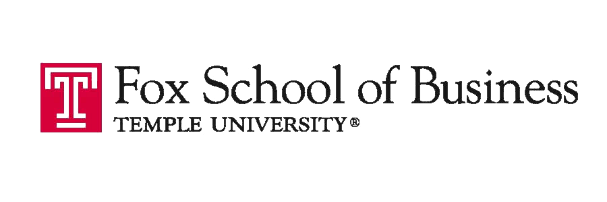 Active Learning
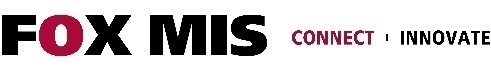 Analysis
Engagement
Synthesis
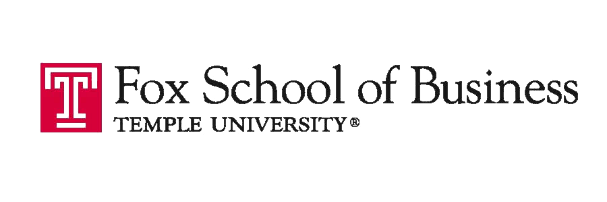 Active Learning
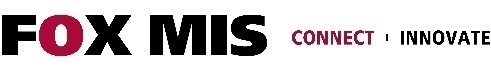 Solving business problems through Active Learning
Engagement
Analysis
Synthesis
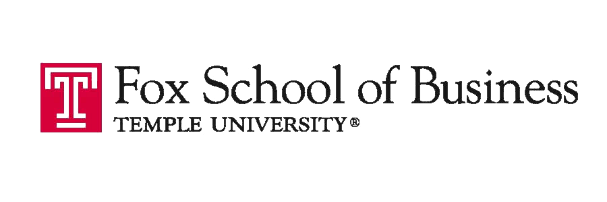 Active Learning
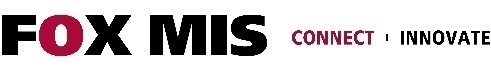 Students are creating these
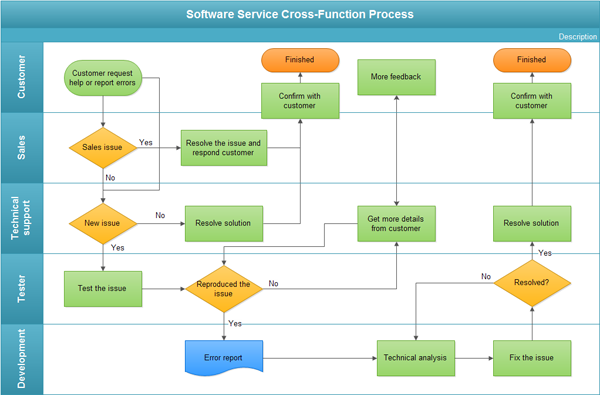 Applying knowledge!
Synthesis
Engagement
Analysis
Learning to synthesize issues!
Real life, relatable examples!
Wikipedia (and other questionable sources)
Is there any value to sources like Wikipedia in an academic environment?

What are the risks?

How timely and relevant can Wikipedia articles be?

What is the value of crowdsourcing information?

What is the role information technology plays in crowdsourcing of information?

Can the benefits outweigh the risks if you understand them?
Roadmap
?
No overpriced, outdated textbooks
Superficial knowledge vs. deeper understanding
What is going to be so special about this class? 

It’s just another intro class?
Less is more!
Use these techniques to look like a rock-star in your other classes
Less lecture, more activities
Active learning
Class Site Review
No Blackboard
 https://community.mis.temple.edu/
Course Support
My ITA : 
 My Office Hours : 
 My Email :
?
Engaging
Working in small teams
Must be present to receive credit
What exactly do you mean by in-class activities?
Must hand in completed worksheet to receive credit
Develop deeper understanding of material
Worksheets will not be returned
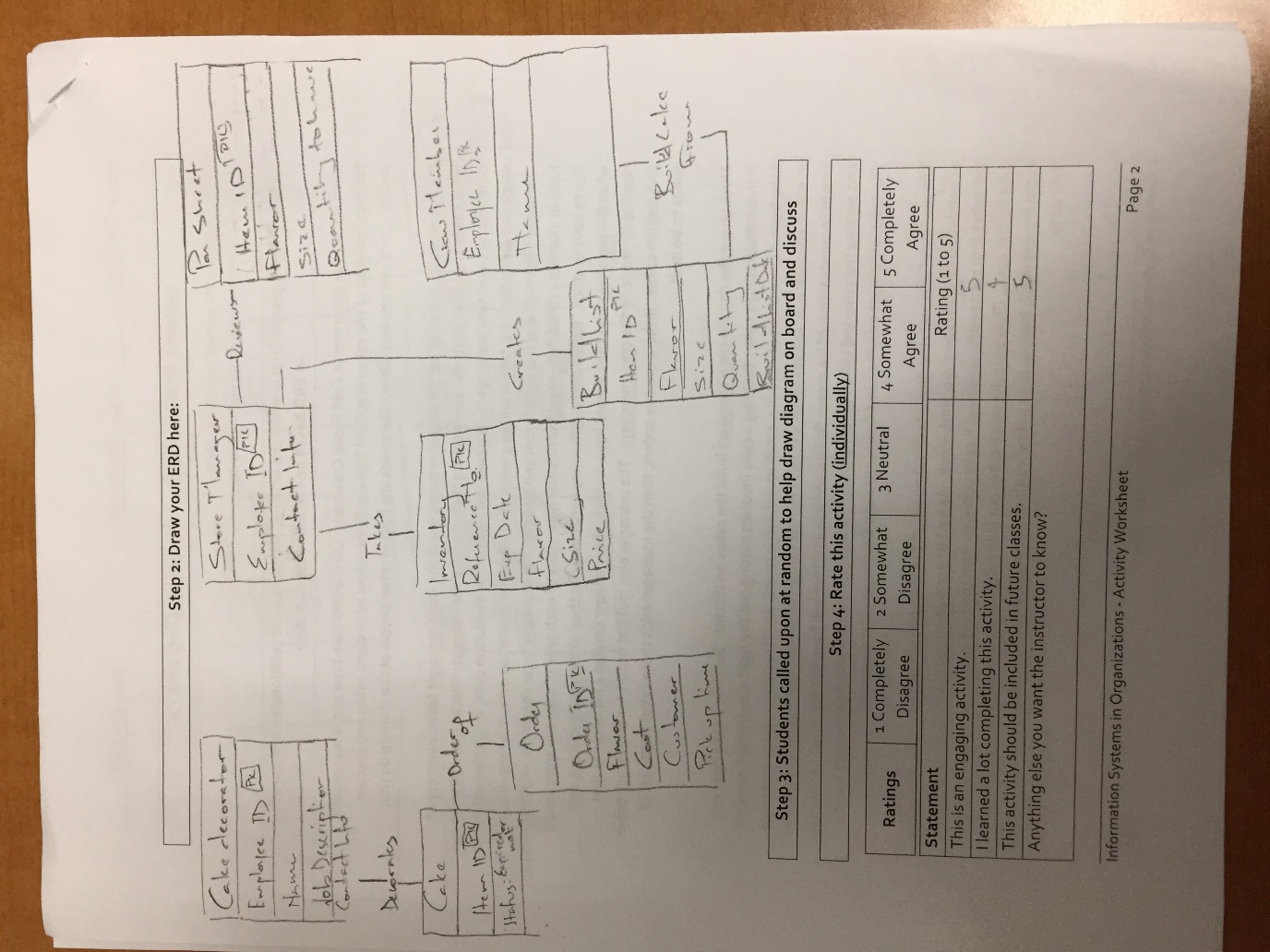 In-class activities reinforce what was covered in
 Assigned reading
 Assigned videos
 Lecture
 Worksheets do NOT include new material that will be on exams
 No need to study from worksheets to be successful on exams
Feel free to take pictures of your worksheets if you’d like
First In-Class Activity…
Learn more about the course and instructor
Must complete individual worksheet for all activities (even if working in a group)
All activities are graded pass/fail based on doing your due diligence
On to Unit 1!Prepare with Readings & Videos before our next Class!